Binariųjų medžių panaudojimas kodavime
Hafmano kodai
Kodavimo problemos: 
	a) Užkoduoti pranešimą taip, kad ji būtų kuo sunkiau 		     iškoduoti
	b) Panaudoti kuo mažiau simbolių (pvz., Morzės abėcėlė)
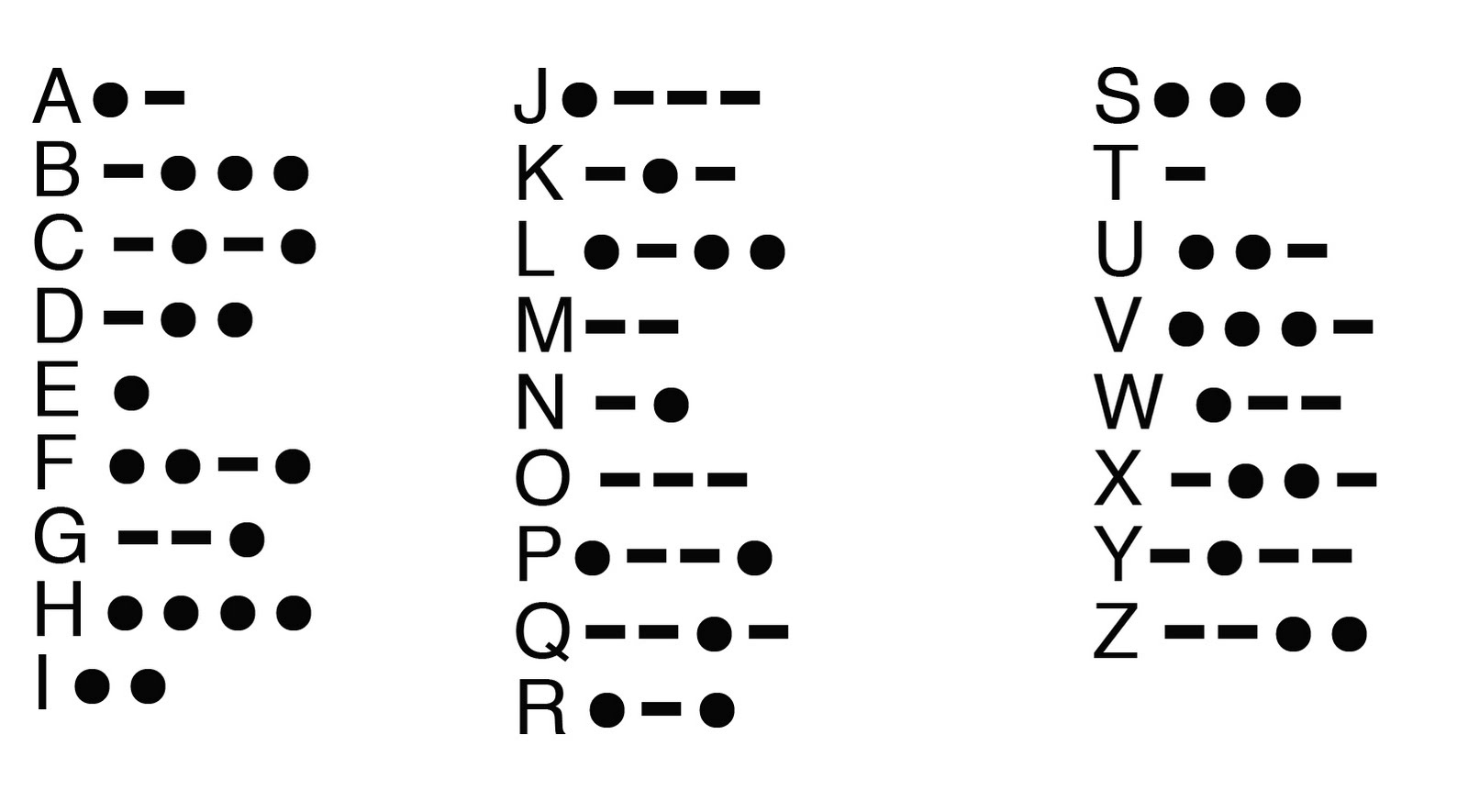 Hafmano kodavimas. 
Naudojami binarieji medžiai, taigi simboliai keičiami nulių ir vienetų sekomis
Dažniau naudojami simboliai koduojami trumpesnėmis sekomis
Pavyzdys
Norima užkoduoti pranešimą „penktą  valandą susitinkame prie akropolio “
1. Pranešimo ilgis su tarpais yra 41. Paprastumo dėlei tarpų nekoduosime ir laikysime, kad „ą“ ir „a“ – ta pati raidė. Taigi, tada simbolių bus 37.
2. Skaičiuojame, kiek kartų pasirodo raidės (sudarome dažnių lentelę):
3. Surašysime raides dažnių didėjimo tvarka, patogumo dėlei vienodą dažnį turinčias raides surūšiuosime pagal abėcėlę (nebūtina, jei saugome ir raidžių pasirodymo eiliškumą)
4. Pradedame jungti po 2 simbolius arba simbolių grupes:
5. Gauname lentelę
6. Tęsiame
pstlrudvm
inoeka
ino
lrudvm
pst
eka
st
no
ek
i
p
a
lr
uvdm
pstlrudvm
inoeka
ino
lrudvm
pst
eka
st
no
ek
i
p
a
lr
e
k
uvdm
s
o
t
n
dm
l
uv
r
v
u
d
m
i
a
p
k
o
e
t
n
s
l
r
v
u
d
m
1
0
0
1
0
1
0
1
1
1
0
0
1
0
1
i
a
0
1
1
1
p
0
0
0
0
1
k
o
e
t
n
s
l
r
0
0
1
v
u
d
m
p  000
s  0010
t  0011
...
1
0
0
1
0
1
0
1
1
1
0
0
1
0
1
i
a
0
1
1
1
p
0
0
0
0
1
k
o
e
t
n
s
l
r
0
0
1
v
u
d
m
Pavyzdys
Norima užkoduoti pranešimą „mano batai buvo du“
1. Pranešimo ilgis be tarpų yra 15.
2. Skaičiuojame, kiek kartų pasirodo raidės (sudarome dažnių lentelę). Joje surašysime raides dažnių didėjimo tvarka, patogumo dėlei vienodą dažnį turinčias raides surūšiuosime pagal abėcėlę
3. Sudarysime Hafmano kodą nebraižydami medžio
3. Sudarome lentelę
Pirmai raidei (vėliau raidžių grupei) priskiriame 0, o antrai - 1
Pirmai raidei priskiriame 0, o antrai - 1
Pirmai raidei priskiriame 0, o antrai - 1
Pirmai raidžių grupei priskiriame 0, o antrai – 1, rašome priekyje
Pirmai raidžių grupei priskiriame 0, o antrai - 1
Pirmai raidei priskiriame 0, o antrai - 1
Pirmai raidžių grupei priskiriame 0, o antrai – 1, rašome priekyje
Pirmai raidžių grupei priskiriame 0, o antrai - 1
Pirmai raidžių grupei priskiriame 0, o antrai - 1